Embriyonun uzun süreli saklanması, embriyonun elde edildikten sonra, farklı yöntem ve protokoller kullanılarak kryoprotektan solusyonlarıyla sıfırın altındaki derecelerde dondurulmasıdır.
Embriyoların uzun süreli saklanması;
a)	Geleneksel, ekilibrasyonlu yavaş dondurma ya da  
b)	Ekilibrasyonsuz dondurma yani vitrifikasyon olmak üzere iki yöntemle
yapılmaktadır.
Embriyoların ekilibrasyonlu dondurulması araştırmalarda çok kullanılan, tercih edilen ve sık kullanılan bir yöntemdir. Bu yöntemle embriyoların dondurulmasında çoğunlukla PBS, TCM 199, Ham’s F 10 ve human tubuler fluid (HTF) gibi mediumlar kullanılmaktadır.
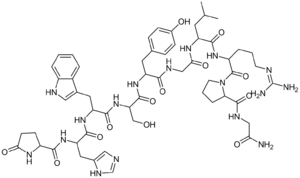 Bu mediumlar BSA, serum ve kryoprotektanlarla desteklenir. Embriyoların dondurulması amacıyla mediumlara gliserol, ethylen glikol (EG), dimetil sülfoksid (DMSO), propanediol (PROH), propilen glycol (PG), polietilen glikol (PEG) ve sukroz gibi kryoprotektanlar katılmaktadır.
Dondurulmak üzere embriyoların seçilmesi  kritik bir olaydır. Dondurmak amacıyla seçilecek embriyolar yüksek kalitede ve bölünmenin doğru safhasında olmalıdır. Embriyolar steril koşullarda, taze hazırlanmış kültür mediumuna alınarak, fiziksel hasarlara neden olmamaya dikkat ederek maniple edilir ve mikroskopta değerlendirilerek, sınıflandırılır
Her ne olursa olsun dondurulmak istenen embriyolar donörden östrusun başlangıcından sonra 6.5-7.5 günler arasında toplanmalıdır.  Daha genç ya da daha yaşlı embriyolar dondurma ve çözdürme işlemlerine karşı daha hassastırlar. Embriyolar yaşlarıyla uygun gelişim safhasında olmalıdırlar
Donörden 6.5-7.5 günler 	arasında toplanan embriyolar geç moruladan blastosist aşamasına kadar değişen bir aralıkta yer alır. Bu durum muhtemelen ya donörler arasında östrusun saptanmasındaki ya da ovulasyon zamanındaki değişkenlikten kaynaklanır, dolayısıyla toplanan embriyolar tanımlanandan ya daha az gelişmiş ya da daha fazla gelişmiş olabilmektedir.
Embriyolar oda sıcaklığında (18-20oC) iki ya da üç adımda bu kroprotektan mediumlarında pasajlanarak  10-20 dakika kadar ekilibrasyonları yapılır ve payetlere çekilerek dondurulur. Embriyolar, tek olarak ya da birkaç tane olmak üzere 0.25 veya 0.50 ml lik payetlere çekilir. Enjektör iliştirilmiş payete önce medium, hava, medium içerisinde embriyo, tekrar hava ve medium çekilerek, açık olan ucu ısı yardımıyla kapatılır.
r.
.
Programlanabilir dondurma cihazına yerleştirilen payetler önce hızla 0oC’a, sonra dakikada 1oC (1oC/dakika) olmak üzere –7oC’a   soğutulur ve 10 dakika bekletilir. Bu derecelerde (-4 ve –7 arası) seeding işlemi gerçekleştirilir ve donma noktasında mediuma küçük buz kristallerinin eklenmesiyle başlatılır..
Seeding, embriyonun zarar görmemesi için ısı füzyonundan kaynaklanan dalgalanmaların minimuma indirilmesidir. Daha sonra embriyo dondurma cihazında 0.1-1.6oC/dakika arası ya da 17-30oC/dakika seçilen bir soğutma oranı ile sıcaklık –30-35oC’a düşürülür ve payetler sıvı azota daldırılarak dondurulur
*
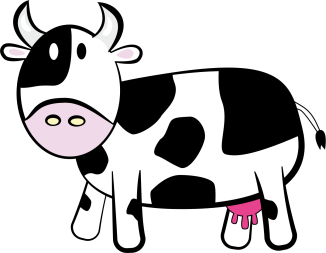 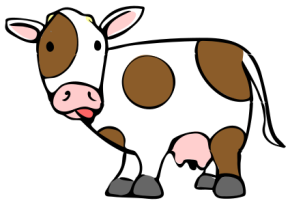 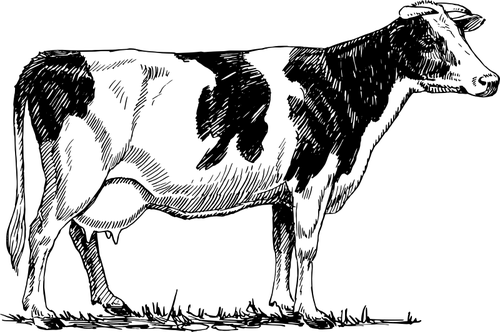 .
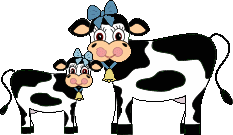 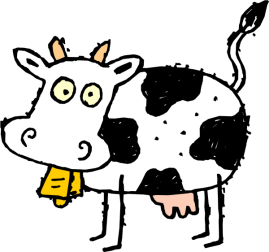 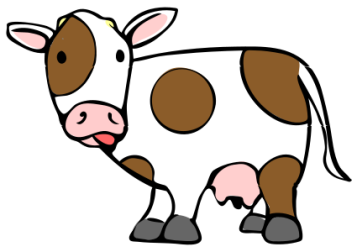 .
Kısa Program
Uzun Program
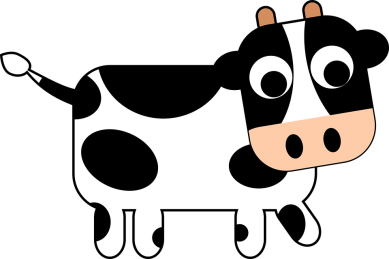 ..